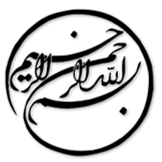 کاتالیز رله مربوط به کاتالیزور (کاتالیست) مس – منیزیم بر پایه ارزش افزایی مؤثر و کارآمد گلیسرول به گلیکولیک اسید
دانشجو:
استاد:
سال تحصیلی:
نام درس:
فصل اول: مقدمه

 افزایش قابل ملاحظه ی تقاضا برای بیودیزل به عنوان یک منبع انرژی تجدیدپذیر جذاب به تولید گلیسرول به عنوان یک فرآورده ی جانبی حتمی در مقادیر زیاد منجر شده است، که تقریبا حدود 10% وزنی کل تولید بیودیزل را دربر می گیرد. برآورد شده است که تولید گسترده و سراسری گلیسرول به حدود 6.14 میلیارد لیتر در سال 2017 می رسد، و با نرخ سالانه 10% الی 20% در آینده به طور مداوم افزایش می یابد. این مسئله فرصت های نویدبخشی را برای بهبود و اصلاح فرآورده و محصول فرعی مازاد گلیسرول ارائه می کند.
اخیرا تلاش های متعددی در راستای تولید گلیکولیک اسید (GcA) با استفاده از گلیسرول به عنوان ماده ی خام، با توجه به کاربردهای گسترده GcA در لوازم آرایشی، صنعت داروسازی و مواد شیمیایی ظریف صورت گرفته اند.
1/14
فصل اول
مقدمه
1
به ویژه، GcA (گلیکولیک اسید) را می توان به عنوان مونومر (تک پار) در تهیه و آماده سازی کوپلیمر (همبسپار) و پلی گلیکولیک اسید هموپلیمر زیست سازگار استفاده کرد، که کاربردهای گسترده ای در مهندسی پزشکی دارد، مثل آب رسانی و شستشو در اندودنتیک یا ریشه درمان، سیستم کنترل دارورسانی، اصلاح و بازسازی نواقص استخوان، و بخیه زدن بافت ها (عروق خونی، ماهیچه ها، و غیره). گلیسرول به دلیل عامل دار کردن شیمیایی بالایش، هزینه ی پایین و کم، و پایداری اش یک ماده ی خام مستعد و پررونق برای تولید GcA می باشد. با این حال، گلیسرول را به سختی می توان فعال کرد، که برای فعال کردنش ماده ی باز غیرآلی (غیرمعدنی) با غلظت بالا معمولا مورد نیاز است.
2/14
فصل اول
مقدمه
1
ما در اینجا یک کاتالیزور ارزان و چندمنظوره Cu-Mg را ایجاد کرده و بسط می دهیم، کتالیزوری که از توانایی اکسیداسیون مناسب و جنبه های فعال قلیایی در یک فناوری شیمیایی ساده برخوردار است، که فعالیت چشمگیر و برجسته ای را برای فراهم کردن کاتالیز رله برای واکنش های آبشاری در تبدیل گلیسرول در جهت شکل گیری گزینشی گلیکولیک اسید (GcA) نشان داد، ضمن اینکه افزودن ماده ی باز غیرآلی و غیرمعدنی برای کمک را حذف کرد. یک مسیر واکنش سه مرحله ای مطرح شده است، اعم از هیدروژن زدایی به گلیسرآلدئید (GLA)، شکستن پیوند کربنی (C-C) به گلیکول آلدئید، و اکسیژن رسانی و ترکیب بیشتر با اکسیژن به گلیکولیک اسید. با ترکیب نتایج آزمایشی و DFT، ما نقش مشخص و خاص گونه های مس (Cu) و منیزیم (Mg) در این سه مرحله را نشان داده ایم، و همچنین مسیر مطلوب و مناسب برای واکنش های رقابتی را کشف و بررسی کرده ایم، ضمن اینکه اصل و منشاء گزینش پذیری گلیکولیک اسید را شرح داده ایم.
3/14
فصل اول
مقدمه
1
لطفا توجه داشته باشيد
که اين فايل تنها بخشی از محصول بوده و صرفا جهت معرفی محصول ميباشد
برای خريداری و دانلود فايل کامل مقاله به زبان فارسی
با فرمت پاورپوينت (با قابليت ويرايش(
اينجا کليک نماييد.
فروشگاه اينترنتی ايران عرضه www.iranarze.ir
5
4
3
2
1